Ticket de entrada y salida
El presente instrumento busca conocer los aprendizajes que se alcanzan durante la implementación del taller. Se debe contestar dos veces: uno al comienzo de la sesión y otra, al finalizar la experiencia. 
Esta información será empleada para seguir mejorando los talleres diseñados por el programa.
https://forms.gle/HMHzD3iyTQtHSe6S9
Taller  11:RESOLUCIÓN DE PROBLEMAS EN LA ENSEÑANZA DE LA DIVISIÓN.
INDICE DEL TALLER 11
Modelación de práctica profesional docente : Gestión de la  resolución de problemas. 
Gestión de una tarea Matemática a través del enfoque de resolución de problemas Japonés, focalizado en los conocimientos matemáticos y las posibles estrategias.
 Análisis y reflexión
Análisis de diversos tareas matemáticas, centrándose  en su tratamiento y estrategias para la división.
 Institucionalización 
Profundización en los conceptos matemáticos del taller, estrategias para la división y tipologías de problemas según Vergnaud.  
Tarea Profesional docente a-sincrónica

Evaluación del taller 11.
OBJETIVO
Promover  la  resolución de problemas en la enseñanza de la división de 1° a 4° básico, a través de la resolución y  gestión de los mismos, analizando tipos de problemas presentes en contextos escolares, argumentando y  comunicando  ideas de forma respetuosa entre pares.
TAREA MATEMÁTICA
Resolver Problemas “es tanto un medio como un fin para lograr una buena educación matemática. Se habla de resolver problemas, cuando el estudiante logra solucionar una situación problemática dada, contextualizada o no, sin que se le haya indicado un procedimiento a seguir”.

 (MINEDUC, 2018)
Es entendida como todo ejercicio, pregunta o problema que puede ser expresada de manera oral o escrita, realizada en un tiempo limitado en un contexto dado.

(Cf., Chevallard, 2009; Nechache, 2017; Pizarro, 2018; Sierpinska, 2004).
LA DIVISIÓN EN EL CURRICULUM
HABILIDAD
CONTENIDOS
FUENTE : https://curriculumnacional.mineduc.cl/614/articles-71256_archivo_01.pdf
En Coherencia con nivel 1 priorización curricular – OA9  3°B - OA6 4°B.
ENFOQUE DE RESOLUCIÓN DE PROBLEMAS JAPONÉS
¿QUÉ ES UN PROBLEMA?
“Problema es aquel que pone al alumno en una situación nueva, ante la cual no dispone de un procedimiento inmediato para su resolución” (Olfos & Isoda, 2009)
El problema por naturaleza es abierto. En el ámbito de la matemática escolar se dice que un problema es abierto para un estudiante si éste no dispone de procedimientos estándares para solucionarlo, o bien, cuando el problema tiene varias soluciones.
Enfoque de resolución de problemas, p.99
Un buen problema para la clase: 
Es accesible a la diversidad de alumnos, por ende, admiten varios enfoques para su resolución.
Es consistente con el objetivo de la clase.
Permite al alumno alcanzar un conocimiento nuevo al poner en juego los conocimientos ya adquiridos.  
Desarrolla habilidades genéricas propias del quehacer en matemáticas, como pensamiento inductivo, modelación, formulación, representación, argumentación, validación, entre otros.
Observación : Un problema puede ser un ejercicio para un alumno de un curso superior y de hecho un enunciado que fue un problema para un alumno deja de serlo una vez que lo resuelve.
A RESOLVER PROBLEMAS
PROBLEMA: ¿En qué estación está Pedro en  el salto  91?.
El juego de las estaciones de colores, consiste en adivinar en qué color se encuentra Pedro al realizar un número de saltos de color en color, comenzando siempre en la estación Roja, como lo muestra la  figura 1.
Pedro
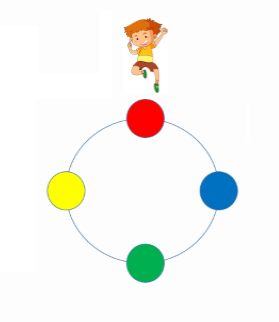 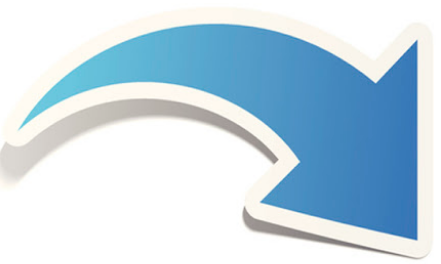 Figura 1
1.- Registra tus predicciones en un minuto para los tres primeros números de la tabla. 
¿En 3 saltos ?__________ ¿En 5 saltos ?__________ ¿En 16 saltos ?__________ 
2.- Ahora resuelve  para los distintos  números de saltos  y  completa la tabla.
3.- Formula una estrategia para predecir en qué estación está Pedro en  el salto 91.
Problema : fuente Creación propia
ESTRATEGIAS DE RESOLUCIÓN  - CONCRETO
1.- Registra tus predicciones en un minuto para los tres primeros números de la tabla. 
¿En 3 saltos ?__________ ¿En 5 saltos ?__________ ¿En 16 saltos ?__________ 
2.-Ahora resuelve  para los distintos  números de saltos y completa la tabla .
CONCRETO 
Se pueden usar 4 fichas de colores y simular con los dedos los saltos de Pedro.
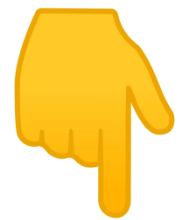 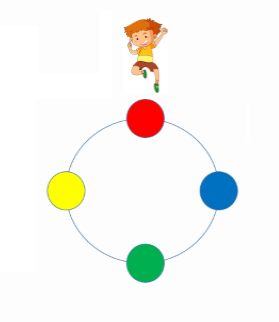 Estrategias 
1.-Conteo de 1 en 1. 
2.- Conteo de 4 en 4. 
3.-Conteo de n en n,  hacia adelante y hacia atrás.
4.-Conteo por ensayo y error. 
5.- Estrategias multiplicativas.
Ejemplos 
Para 26  saltos 
1.- Se puede situar en el 24 (estación Roja)  y contar 2 saltos más desde allí. 
24 -  25 - 26 

2.- Se puede situar en el 28 (estación Roja)  y contar hacia atrás hasta llegar a  26 y buscar el color. 
28 -  27 - 26
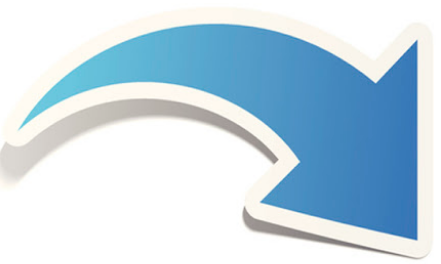 Conexión en la virtualidad
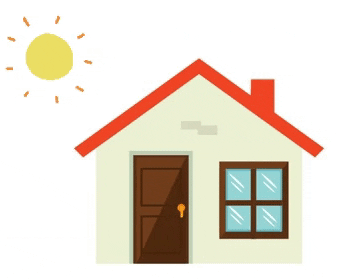 Se propone usar tapitas de botellas o círculos de colores para las estaciones.  
Pueden realizar el juego simulando con los dedos los saltos de Pedro.
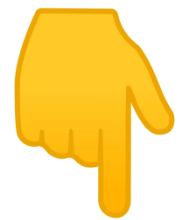 3.- Formule una estrategia para predecir en qué estación está Pedro en  el salto  91.
SIMBÓLICO
Conteo de 4 en 4.
89-90-91
Para resolver la división puede usar estrategias como sustracción repetida u otra.
Va de 4 en 4, en 88 esta en rojo, por lo tanto, Pedro  en 91 saltos  está en la estación  AZUL .
RESOLUCIÓN : ¿En qué estación está Pedro en el salto 91?.
El juego de las estaciones de colores, consiste en adivinar en que  color  se encuentra Pedro al realizar un número de saltos de color en color , comenzando siempre  en la estación Roja como lo muestra la  figura 1.
2.-Ahora resuelve  para los distintos  números de saltos  y  completa la tabla.
3.- Formule una estrategia para predecir en que estación está Pedro en  el salto 91.
Pedro
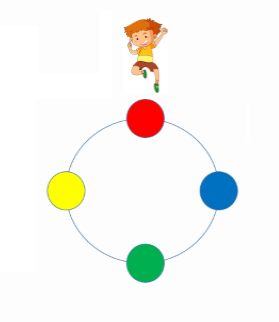 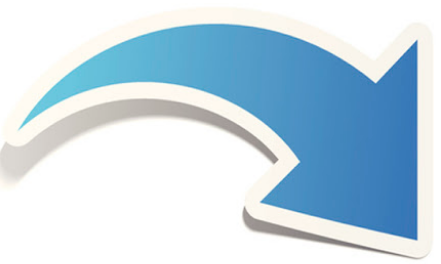 Resumiendo
Para  91 saltos 
Usando el concepto de división.
¿Qué estrategia es óptima para resolver el problema?
Dividir el total de saltos (dividendo) en cuatro colores (divisor)  obteniendo el total de vueltas completas (cociente) y el resto indica el número de saltos desde la estación Roja. 
Si el resto es cero está en la estación Roja. 
Si el resto es uno  está en la estación Amarilla.  
Si el resto es dos  está en la estación Verde. 
Si el resto es tres  está en la estación Azul.
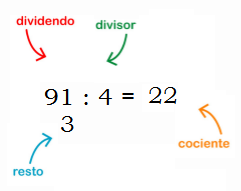 Se interpreta, en  22  vueltas (88 saltos) completas queda en la estación  Roja, el resto indica el número de saltos que da a partir de la estación Roja, por lo tanto, Pedro  en 3  saltos más, está en la estación  AZUL .
Practica:
a.-¿En qué estación está Pedro en  el salto  97?.
b.- ¿En qué estación está Pedro en  el salto  78?.
c.- ¿En qué estación está Pedro en  el salto  83?.
Para resolver la división, pueden usar algunas estrategia como: la sustracción repetida u otra.
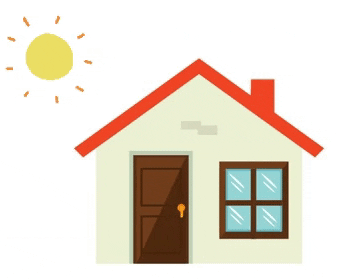 LA GESTIÓN DE UNA CLASE PARA LA RESOLUCIÓN DE PROBLEMAS
EN CONTEXTO VIRTUAL
LAS ESTRATEGIAS PARA LA DIVISIÓN
RESOLUCIÓN DE TAREAS MATEMÁTICAS
Considere las siguientes tareas matemáticas TM-1 (Libro del estudiante sumo primero 3° básico,p.48)  y TM-2 (Libro del estudiante sumo primero 4° básico,p.29)
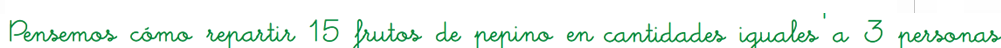 TM-1
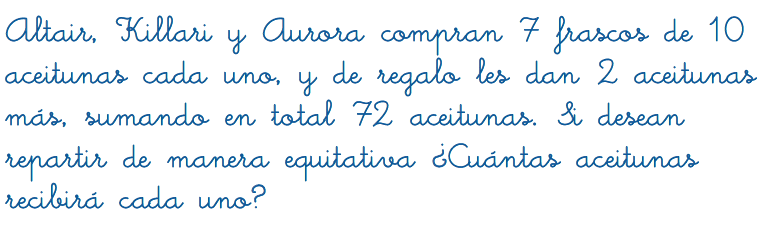 TM-2
a.-Resuelva las tareas matemáticas TM-1 y TM-2. 
b.- ¿Qué estrategias usarían sus estudiantes para resolver estas tareas matemáticas?
ESTRATEGIA 1: USANDO LAS TABLAS DE MULTIPLICAR
Para resolver una división puedes utilizar las tablas de multiplicar. En general, debes preguntarte ¿Qué número multiplicado por el divisor es igual al dividendo?, y así obtienes el cociente.
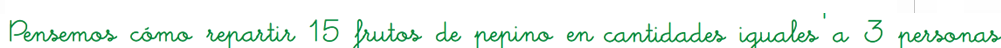 TM-1
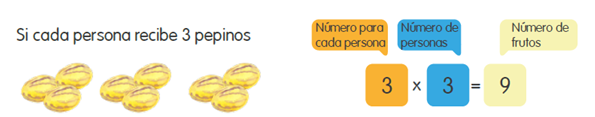 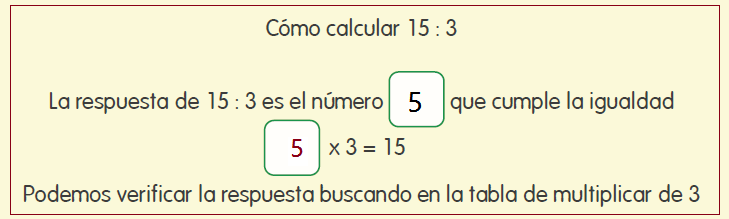 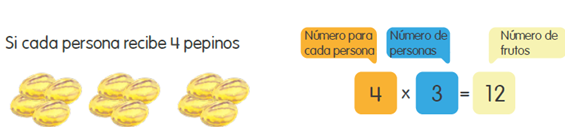 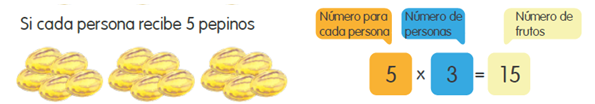 Respuesta: se debe repartir 5 pepinos a cada persona
ESTRATEGIA 2: SUSTRACCIÓN SUCESIVA
Una división se puede representar como una sustracción sucesiva.
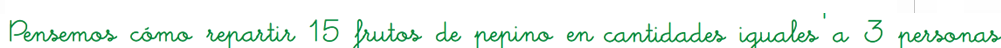 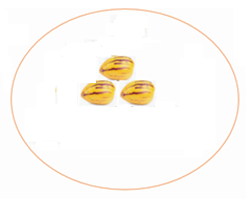 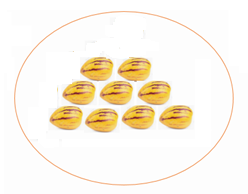 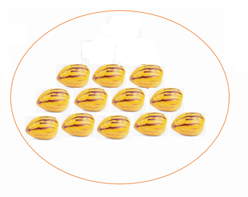 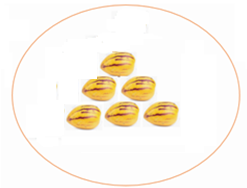 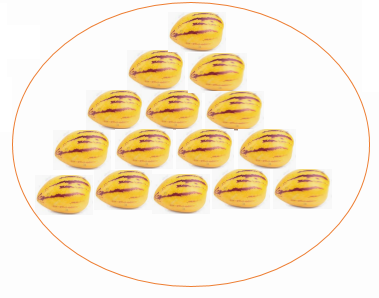 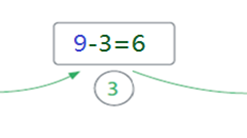 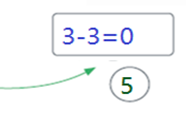 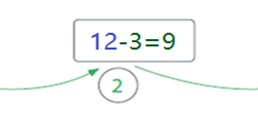 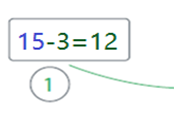 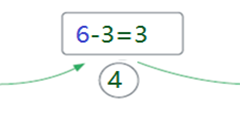 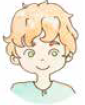 P1
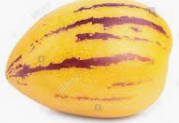 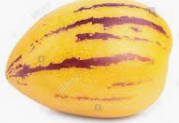 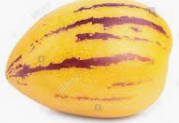 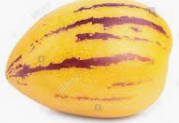 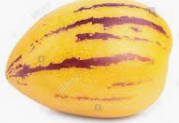 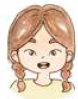 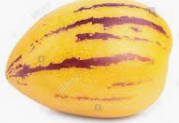 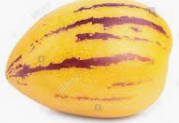 P2
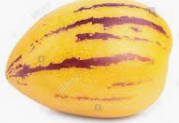 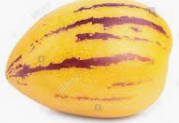 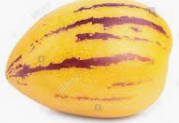 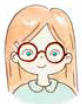 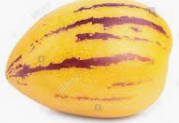 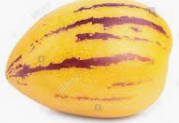 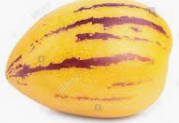 P3
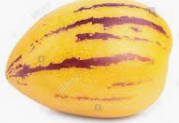 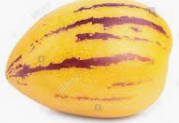 Respuesta: se debe repartir 5 pepinos a cada persona
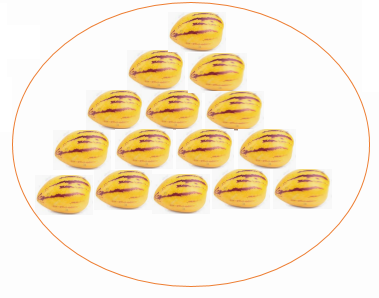 ESTRATEGIA 3: REPARTICIÓN EN PARTES IGUALES
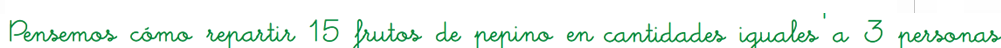 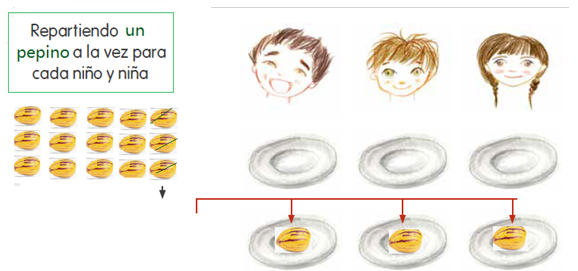 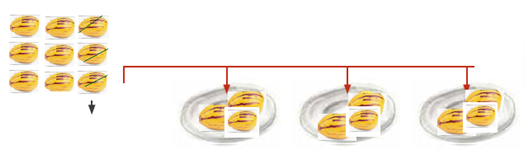 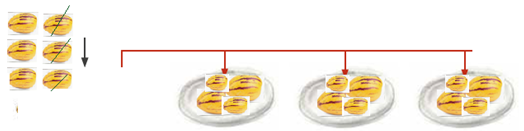 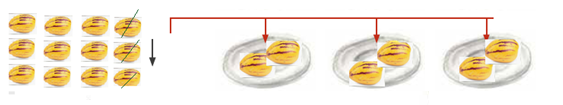 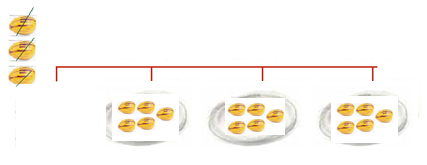 Respuesta : se debe repartir 5 pepinos a cada persona
ESTRATEGIA 4: AGRUPANDO CON IGUAL CANTIDAD DE ELEMENTOS
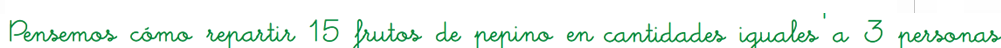 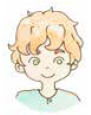 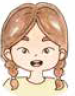 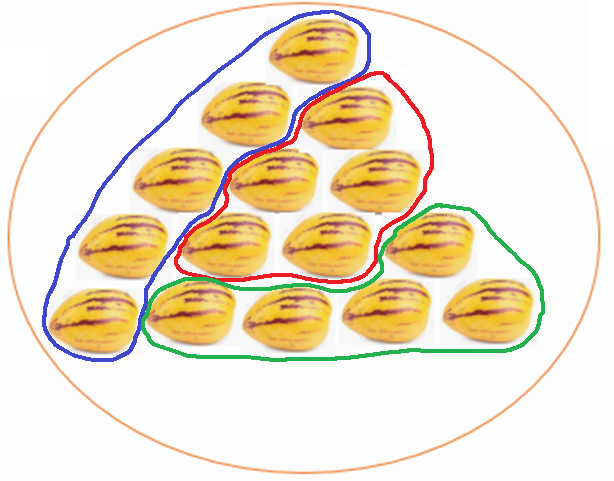 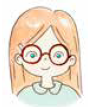 Hay 3 grupos con 5 elementos cada uno.
Respuesta : se debe repartir 5 pepinos a cada persona
ESTRATEGIA 5: DESCOMPONIENDO EL DIVIDENDO ADITIVAMENTE
Consiste en descomponer aditivamente el dividendo, de tal forma que los sumandos se pueden dividir de manera exacta por el divisor.
TM-2
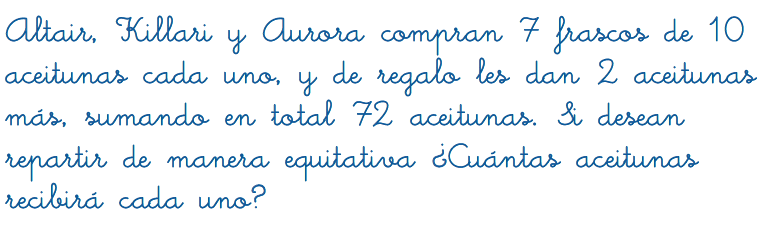 72 : 3 =
1
(69+3):3 = (69:3)+(3:3)
                =  23 + 1
                = 24
3
(60+12 ) : 3 = (60:3)+(12:3)
                     =  20      + 4
                      =24
(70+2 ) : 3 = (70:3)+(2:3)
2
70 y 2  no son múltiplos de 3
69 y 3  son múltiplos de 3
60 y 12  son múltiplos de 3
Respuesta: cada persona  recibirá 24 aceitunas.
ESTRATEGIA 6: DESCOMPONIENDO EL DIVIDENDO EN FORMA MULTIPLICATIVA
Consiste en descomponer en forma multiplicativa  el dividendo, para que los factores  se puedan dividir de manera exacta por el divisor.
Se usa prioridad de la división
TM-2
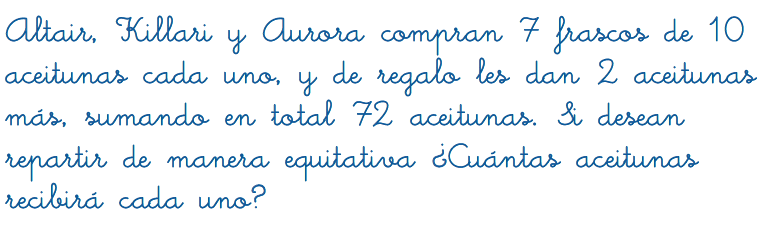 72 = 2x 36
72 =3x24
72 = 6x12
72=18x4 
72= 9x8
72 : 3 =
1
6 x 12 :3 = 6 x (12 :3)
                = 6 x (4)
                =24
3
24 x 3  : 3 = 24 x (3  : 3)
                  = 24 x (1)
                  =24
18x 4  : 3 = 18x(4  : 3)
2
El resultado no es un número natural.
ESTRATEGIA 7: ESTIMANDO EL COCIENTE
Para estimar cocientes, puedes aproximar por redondeo el dividendo al valor posicional más conveniente y luego resolver la división.
Redondeo a la decena
TM-2
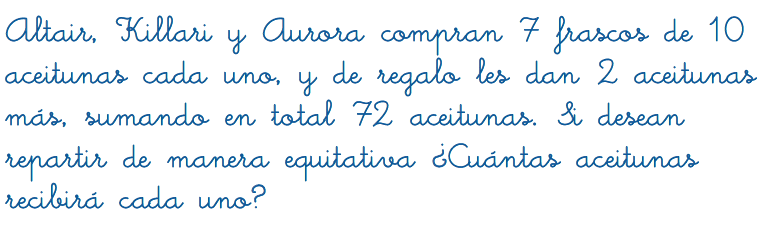 Observación :
Es más conveniente cuando hay múltiplos 2, 5 y 10 en el divisor.
Ejemplo 
56:2  
60:2=30, entonces 56:2 es aproximadamente 30.
72:3 =
72:3 es un número cercano 23
70:3 es cercano 23
23x3=69
ANÁLISIS DE PROBLEMAS
ACTIVIDAD  DE ANÁLISIS: Considere las siguientes tareas matemáticas resuelva y responda las preguntas de cada ítem
1) Sobre las tareas  TM-3 y TM-4
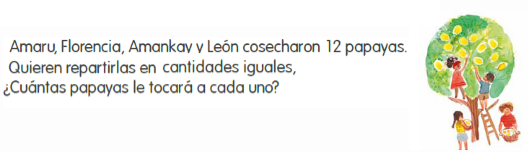 TM-3
TM-3: Extraído Libro del estudiante 3° B, sumo pimero.p.46
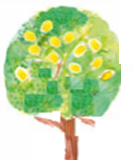 TM-4
Hay 12 papayas. Si cada niño recibe 4 papayas
¿Cuántos niños puedan recibir papayas?
TM-4: Adaptado Libro del estudiante 3° B, sumo pimero.p.46
Resuelva y responda.
a.-¿Qué diferencias observas en el planteamiento de cada tarea Matemática?
2) Sobre las tareas  TM-5 y TM-6
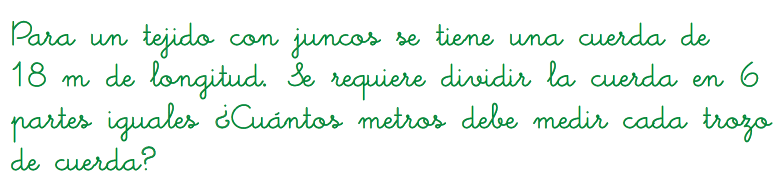 TM-5
TM-5: texto sumo primero 3°B. p49
TM-6
Paula tiene 6 opciones de vestuario(blusa y falda).Si tiene 3 blusas ¿Cuántas opciones de faldas hay?
TM-6:  adaptada de artículo  problemas multiplicativos.
a.-¿Qué diferencias observas en el planteamiento de las tareas TM-5 y TM-6, en relación a las dos anteriores (TM-3 y TM-4)  ?
Análisis de los problemas
POSIBLES RESPUESTAS DE LOS DOCENTES
Sobre la TM-3
-   Se relacionan 2 magnitudes, número de niños y número de papayas. 
Se resuelve usando multiplicación o división. 
Se busca el número de elementos (papayas). 
-   Se puede resolver usando la estrategia de repartición.
La división permite calcular  cuántos elementos hay en cada grupo , cuando conocemos el número total y la cantidad de grupos.
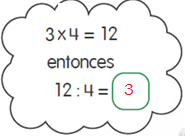 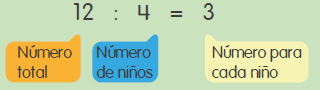 TM- 4
Posibles respuestas 
-   Se relacionan 2 magnitudes, número de niños y número de papayas. 
Se resuelve usando multiplicación o división. 
Se busca el número de grupos (niños) .
Se puede resolver usando la estrategia de agrupación.
La división permite calcular el cuántos grupos se pueden formar cuando sabemos el número total y la cantidad de elementos por  grupos.
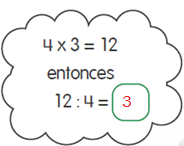 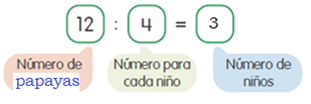 POSIBLES RESPUESTAS DE LOS DOCENTES
TM- 5
Posibles respuestas de los docentes 
Se relaciona  la longitud (18m)  y un número (6). 
Se resuelve usando divisiones o multiplicaciones.
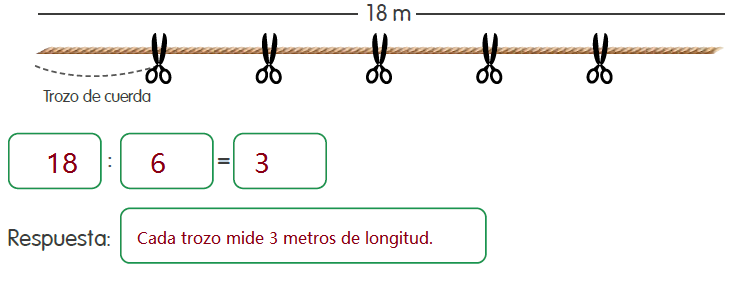 TM- 6
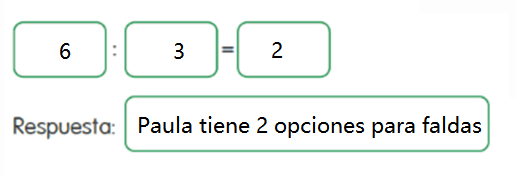 Posibles respuestas de los docentes 
Se resuelve usando divisiones o multiplicaciones.
Hay 3 magnitudes en el problema vestuario, faldas y blusas.
PROBLEMAS DE TIPO MULTIPLICATIVO
Vergnaud (1990) estudia el campo conceptual de las estructuras multiplicativas y en él se distingue  tipos de problemas:   Para (1) y (2) hay una proporción entre dos espacios de medidas.
1) División partitiva: hay que encontrar el valor de la unidad (o número de elementos  por grupo).
2) División medida: la incógnita es el número de grupos que se forman de una determinada medida .
TM-4
TM-3
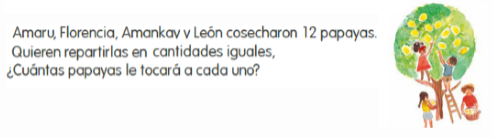 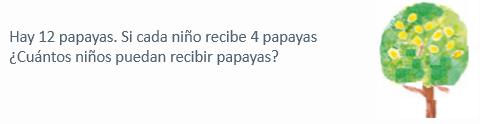 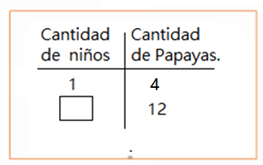 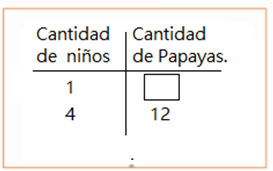 12   :  4    =
12   :  4    =
Cantidad de niños en que se reparten las papayas (GRUPOS).
Cantidad de papayas que se reparten a cada niño (ELEMENTOS)
Cantidad de niños 
GRUPOS
Cantidad de papayas  
Elementos
Total de papayas
Total de papayas
3.- PROBLEMAS CON UN ESPACIO ÚNICO DE MEDIDAS: aparecen dos cantidades de una única magnitud o espacio de medidas que se ven afectadas por un operador, que normalmente viene designado por la expresión lingüística veces.
TM-5
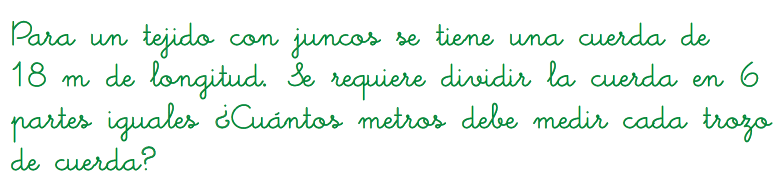 Problema de división(incógnita cantidad referente)
Operador  es un número real (en este caso natural) que describe un comportamiento.
6 partes iguales
Observación: la incógnita también puede ser escalar o operador.
aparecen dos cantidades de una única magnitud (total de la cuerda y  trozos de la cuerda)
Para un tejido con juncos se tiene una cuerda de 18 m de longitud. Si se divide en trozos de 3 metros ¿Cuántas partes iguales resultan?
Longitud
4. PRODUCTO DE MEDIDA: problema cuyas estructura consiste en la composición cartesiana de dos espacios de medidas M1 y M2 y un tercero, M3. 
En los problemas de división  se conoce la medida producto  M3 y una de las dos medidas iniciales (M1 o M2) y se busca la otra medida (M1 o M2) . 






.
TM-6
Paula tiene 6 opciones de vestuario(blusa y falda).Si tiene 3 blusas ¿cuántas opciones de faldas hay?
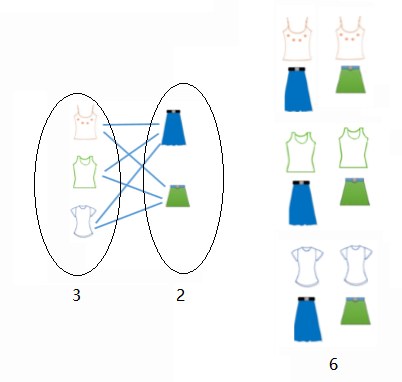 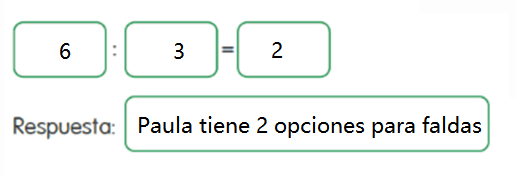 Vestuario
Blusas
Faldas
Medidas M1
Incógnita 
medidas M2
La medida 
producto  M3
Representación de composición cartesiana.
RESUMIENDO
LA DIVISIÓN
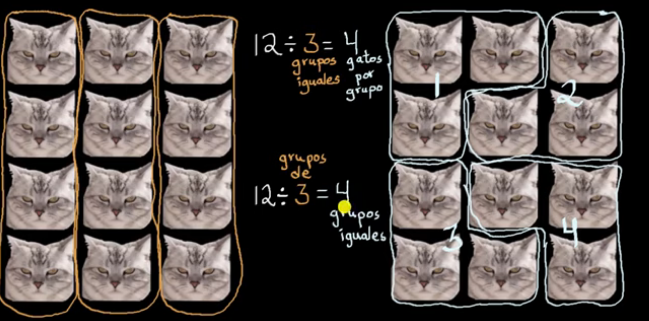 Def1:  La división es la operación que divide una cantidad en partes iguales. 
Texto escolar sumo primero 3°B, p47.
Def2: Es una operación Matemática que permite calcular  cuántos elementos hay en cada grupo, si conocemos el número total y la cantidad de grupos o calcular cuántos grupos se pueden formar cuando sabemos el número total y la cantidad de elementos por  grupos. 
En grupos con igual cantidad de elementos.
Imagen extraída de Khan Academy  sección divisiones
SOBRE LA TIPOLOGIA DE PROBLEMAS
SOBRE LAS ESTRATEGIAS PARA LA DIVISIÓN
En la enseñanza de la división, se propone incluir problemas de único espacio de medida y los de producto de medidas (son escasos en los textos escolares), complementando con los de división partitiva y medida.
En la enseñanza de la división, se sugiere que los estudiantes conozcan diversidad de estrategias, previo al algoritmo estándar.
TAREA PROFESIONAL DOCENTE(actividad a-sincrónica)
TAREAS  PROFESIONAL DOCENTE (actividad a-sincrónica)
Pensando en una clase desde el enfoque de resolución de problemas, ¿Qué problema elegiría para iniciar el estudio de la división? ¿ Por qué?
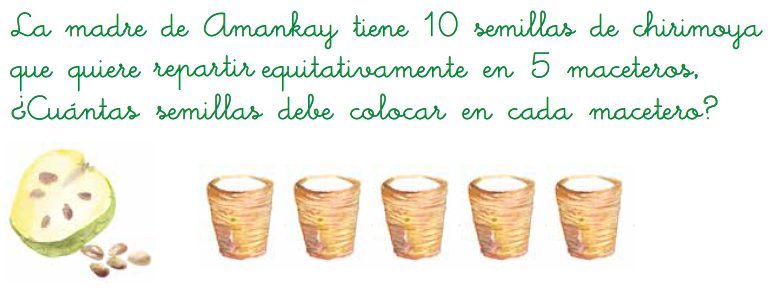 Problema 1:
Adaptado de Libro del estudiante 3° B, sumo pimero.p.48
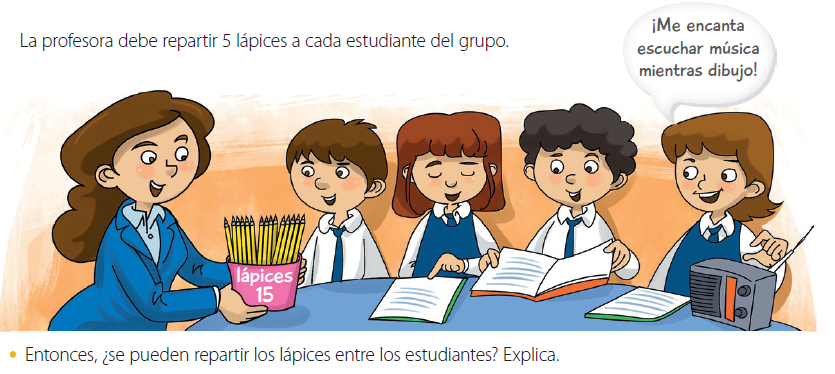 Problema 2:
Adaptado de texto  del estudiante 3° B, santillana.p.144
LA DIVISIÓN EN KHAN ACADEMY
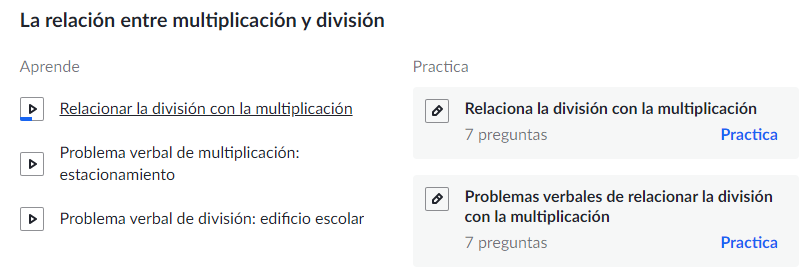 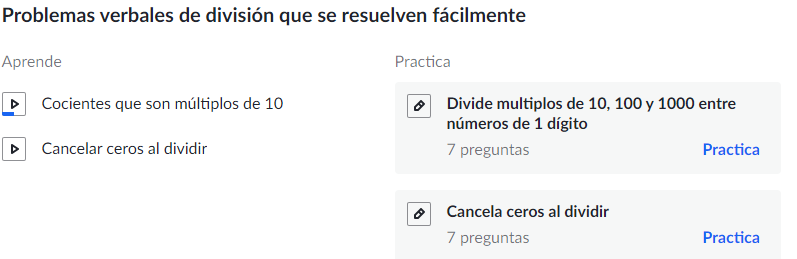 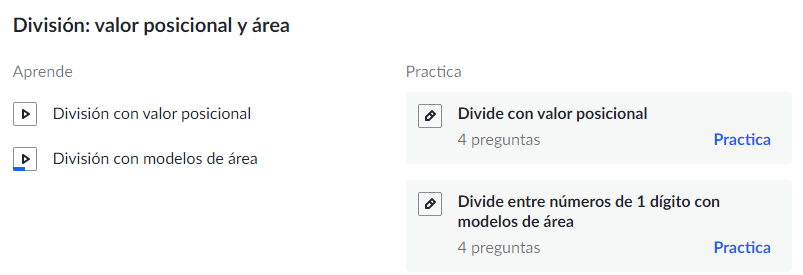 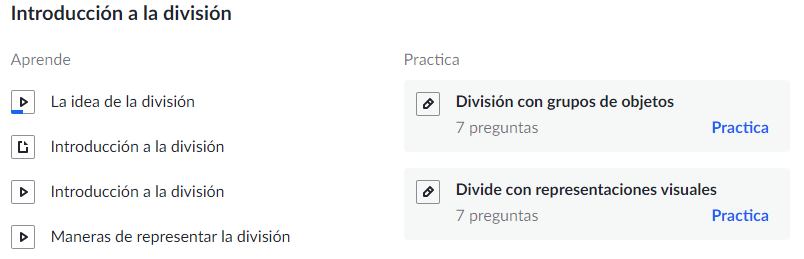 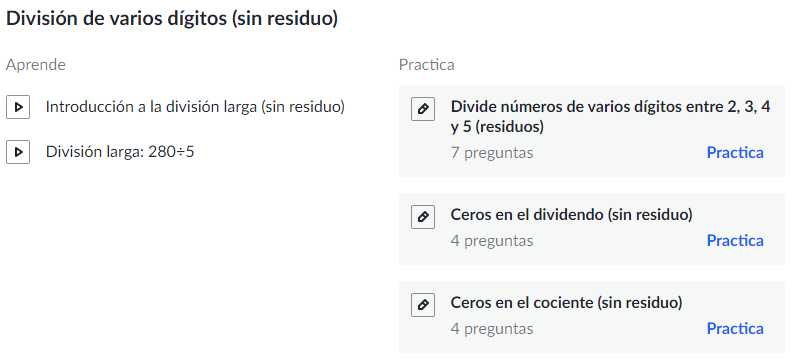 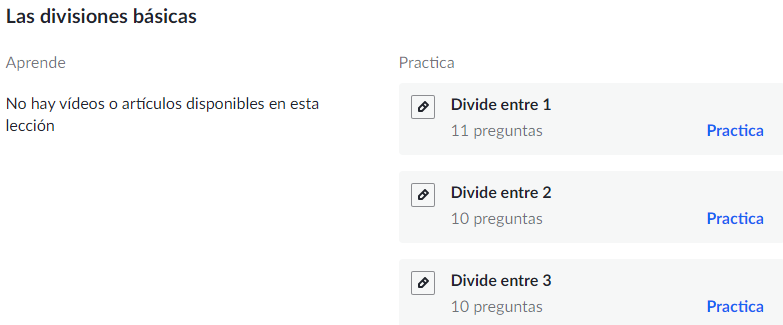 https://es.khanacademy.org/math/arithmetic-home/multiply-divide
Evaluación del Taller 11
 
Evaluación del taller por parte de los(as) participantes: https://forms.gle/J8JB6jGK2U1LqX196
2. Los(as) participantes deben desarrollar los siguientes ítems:
 
2.1 Realice una breve síntesis de los conceptos y procedimientos que aprendió de este taller.
 
2.2  Explique brevemente cual o cuales de ellos reforzaría y justifique su respuesta.
38
REFERENCIAS
Isoda, M.,Olfos,R., (2009). Enseñanza de la multiplicación: desde el  estudio de clases japonés a las propuestas iberoamericanas . Ediciones Universitarias de Valparaíso: Chile.
Estrella, S., e Isoda, M. (2019). Libro del estudiante, 4° Sumo Primero. Valparaíso: MINEDUC y programa Suma + PUCV.
Estrella, S., e Isoda, M. (2019). Libro del estudiante, 3° sumo primero. Valparaíso: MINEDUC y programa Suma + PUCV.
Isoda, M. (2014). El Estudio de clases: enfoques sobre la resolución de problemas en la enseñanza de matemáticas en la experiencia japonesa. En Campos, J., Montecinos, C., y Gonzáles, A. (Ed). Mejoramiento Escolar en Acción, 65-80. Valparaíso: Centro en Investigación Avanzada en Educación, PUCV.
MINEDUC (2018). Bases curriculares 1° a 6° básico  . Recuperado el 5 mayo 2020 en https://www.curriculumnacional.cl/614/w3-propertyvalue-120183.html_
Nechache, A. (2017). La catégorisation des tâches et du travailleur-sujet : un outil méthodologique pour l’étude du travail mathématique dans le domaine des probabilités. Annales de Didactique et de Sciences Cognitives (22), 67-90.
Pizarro, A. (2018). El trabajo geométrico en clases de séptimo básico en Chile: un estudio de casos sobre la enseñanza de los triángulos. Tesis doctoral, Universidad Paris Diderôt, Francia
Problemas de estructura multiplicativa: Evolución de niveles de éxito y estrategias en estudiantes de 6 a 12 años recuperado el  10 de mayo de https://www.revista-educacion-matematica.org.mx/revista/2016/05/12/vol28-1-1/
Taller 11:RESOLUCIÓN DE PROBLEMAS EN LA ENSEÑANZA DE LA DIVISIÓNPara más información:daniela.bonilla@pucv.cl